Праздники и развлечения
Музыкальный руководитель: Литвинчук Ирина Владимировна
День добрых волшебников (средняя группа)
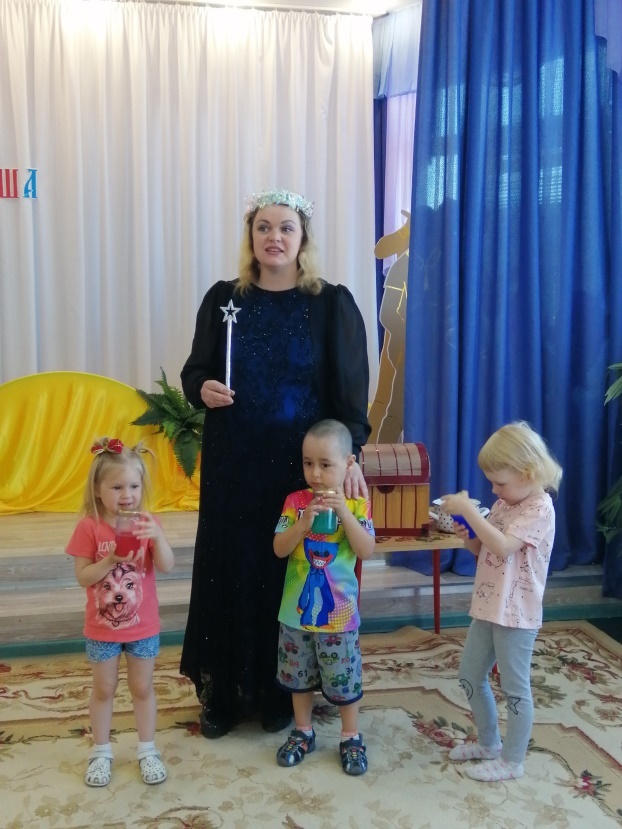 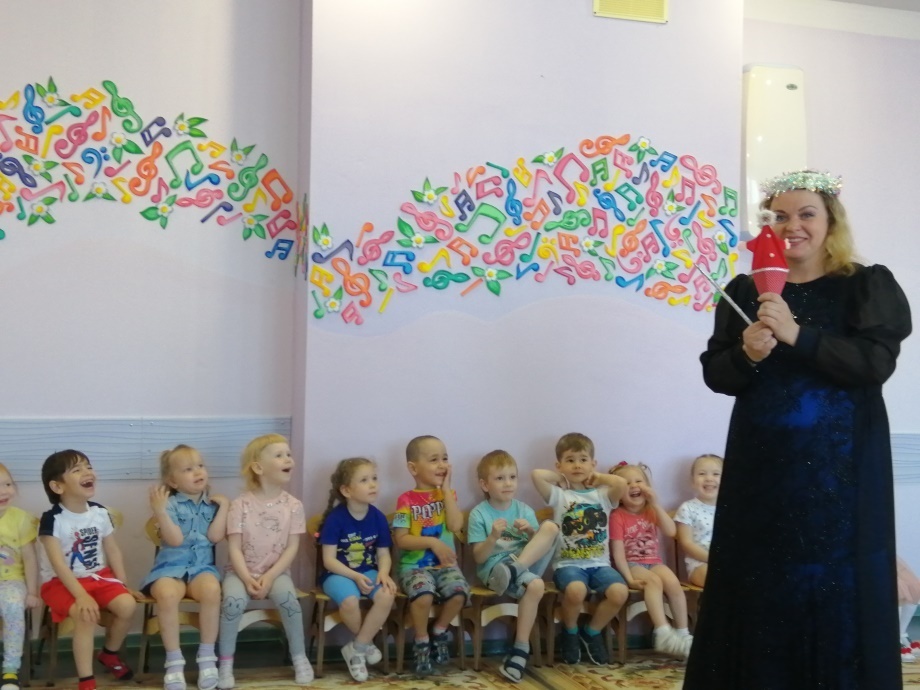 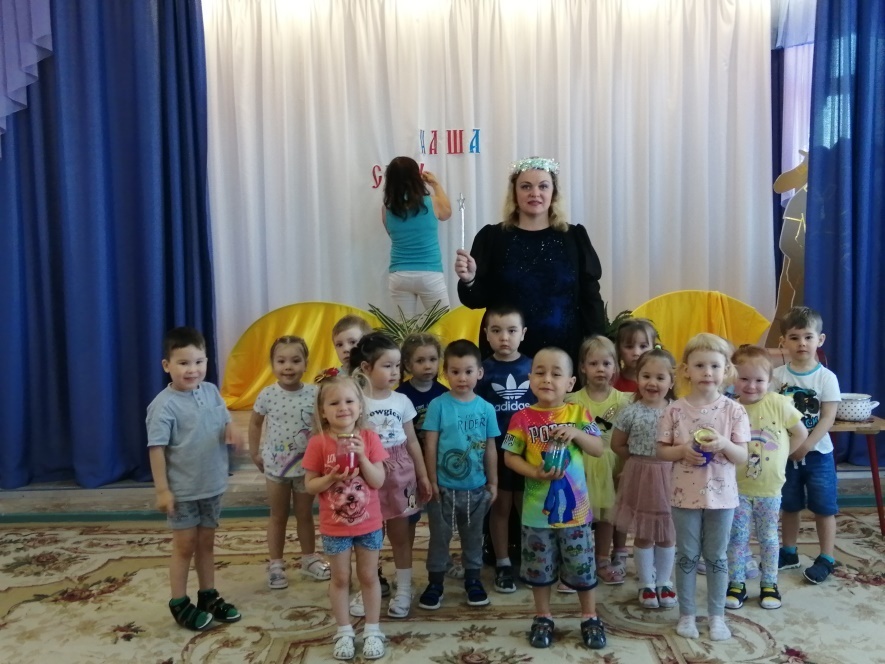 Игра «Домовой» (подготовительная группа)
Игра «Сапожник и клиенты» (старшая группа)
Выпускной «Карлсон в гостях у ребят»
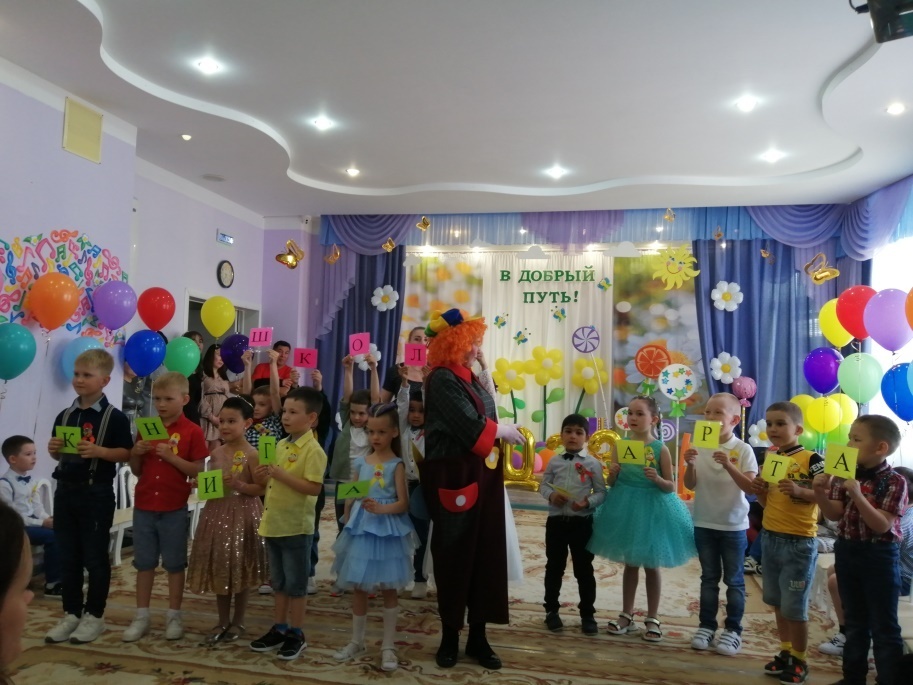 Новогоднее развлечение «Украшение для елочки»  (разновозрастная группа № 10 с ОВЗ)
«Весенний оркестр». Игра «Развесь платочки».
Праздник «Мой папа всегда рядом» (средняя группа)
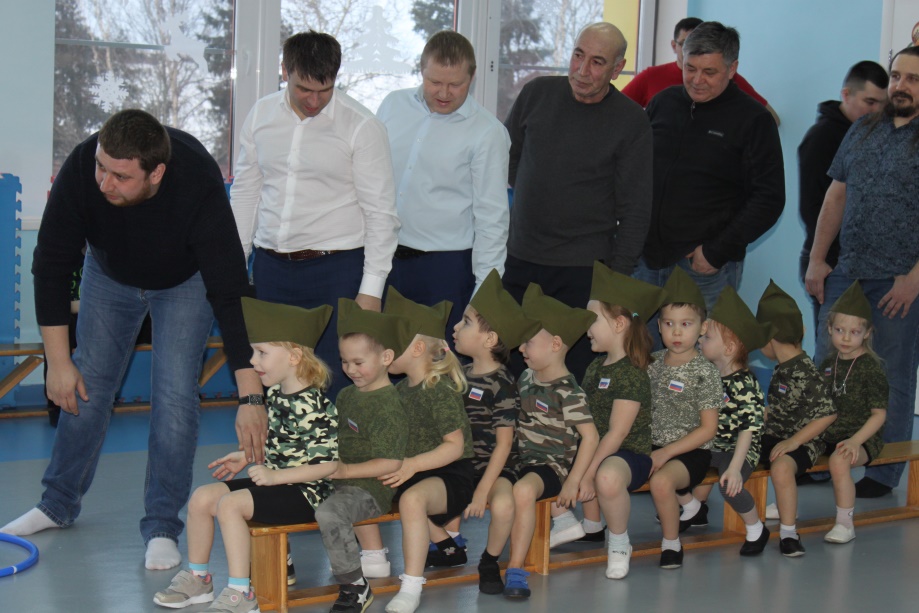 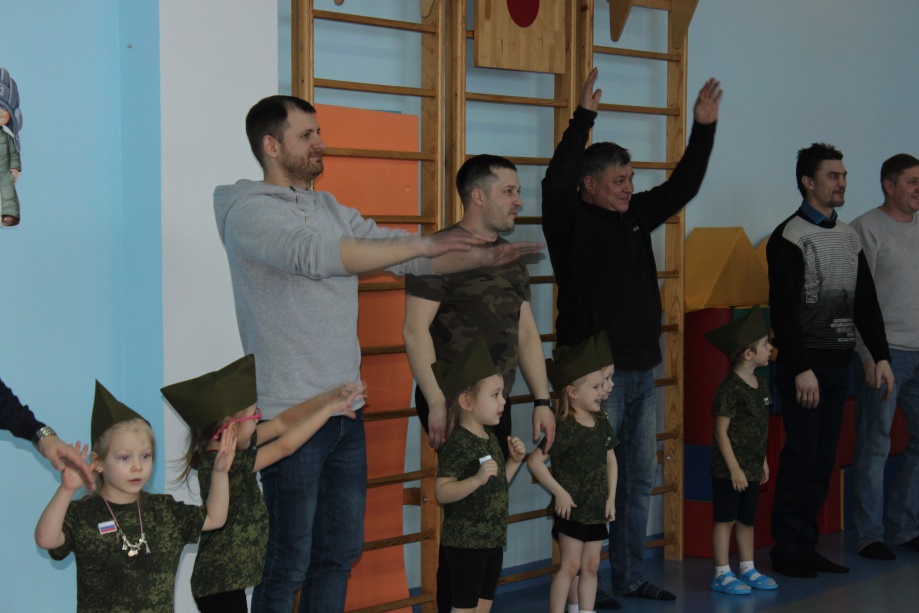 «Веснушка ищет весну» (средняя группа)
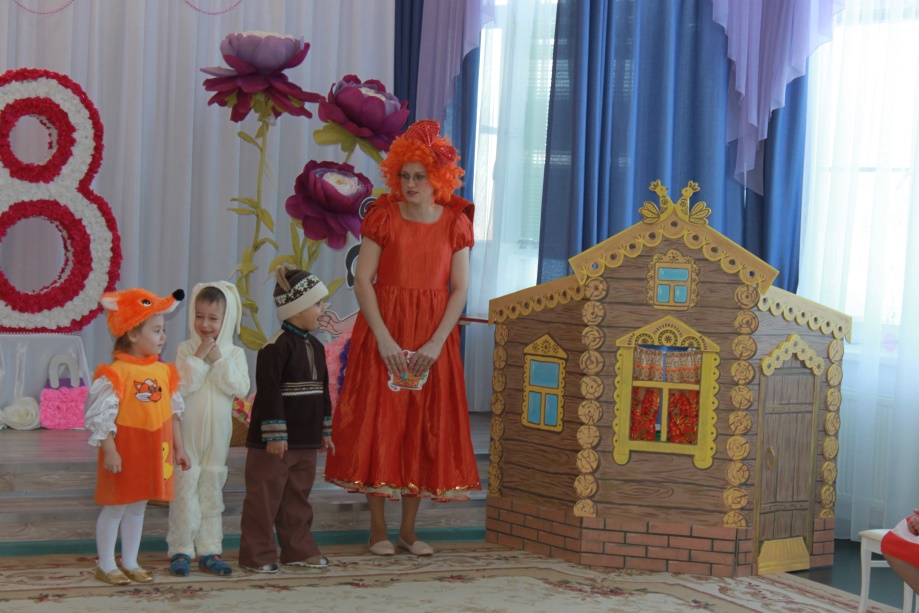 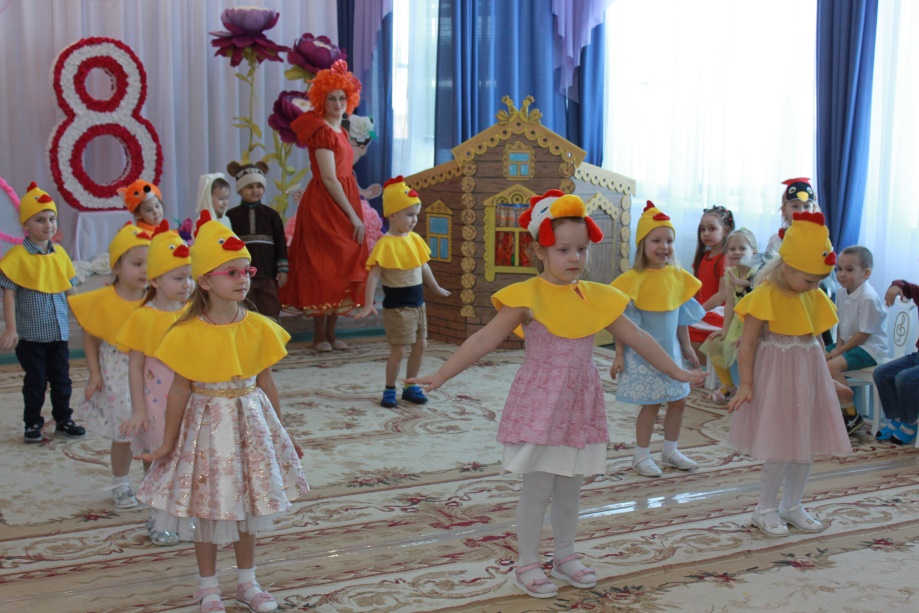 «Веснушка ищет весну» (средняя группа)
«До свиданья, лето» (средняя группа)
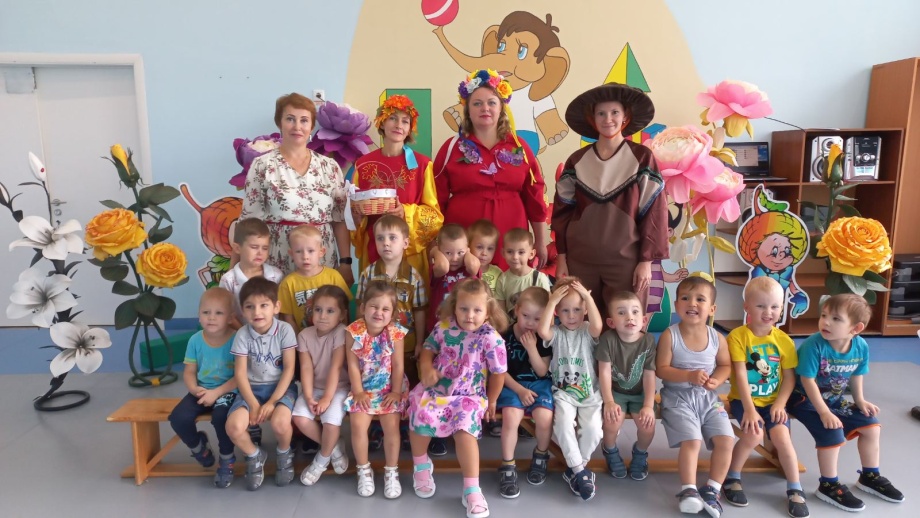 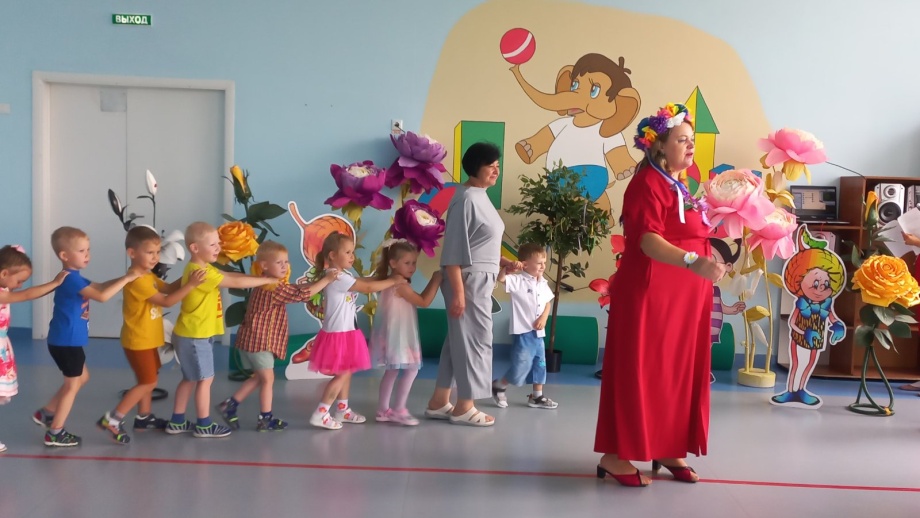 «Баллада о матери» (подготовительная группа)
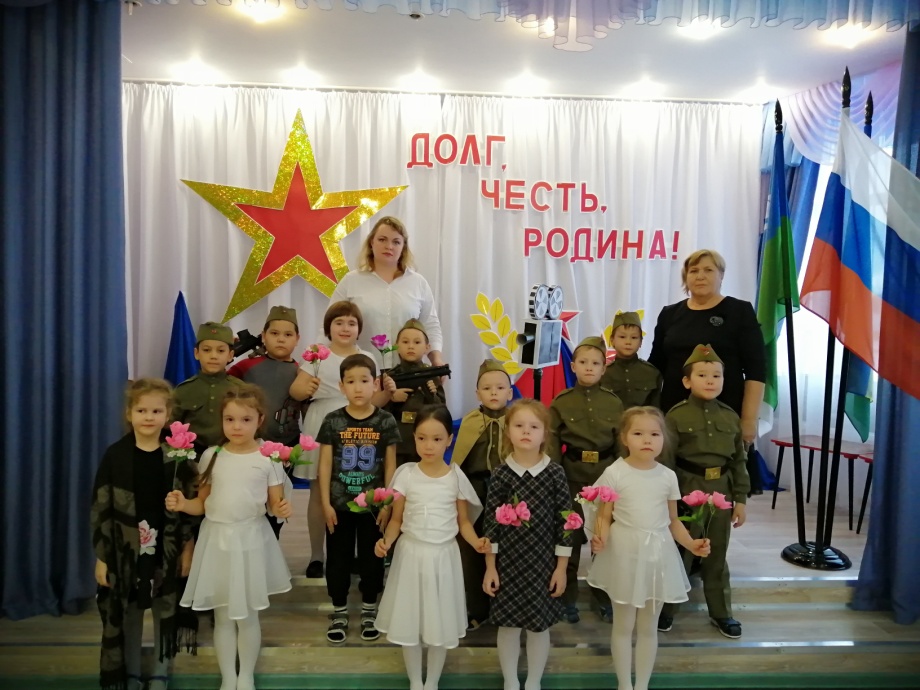